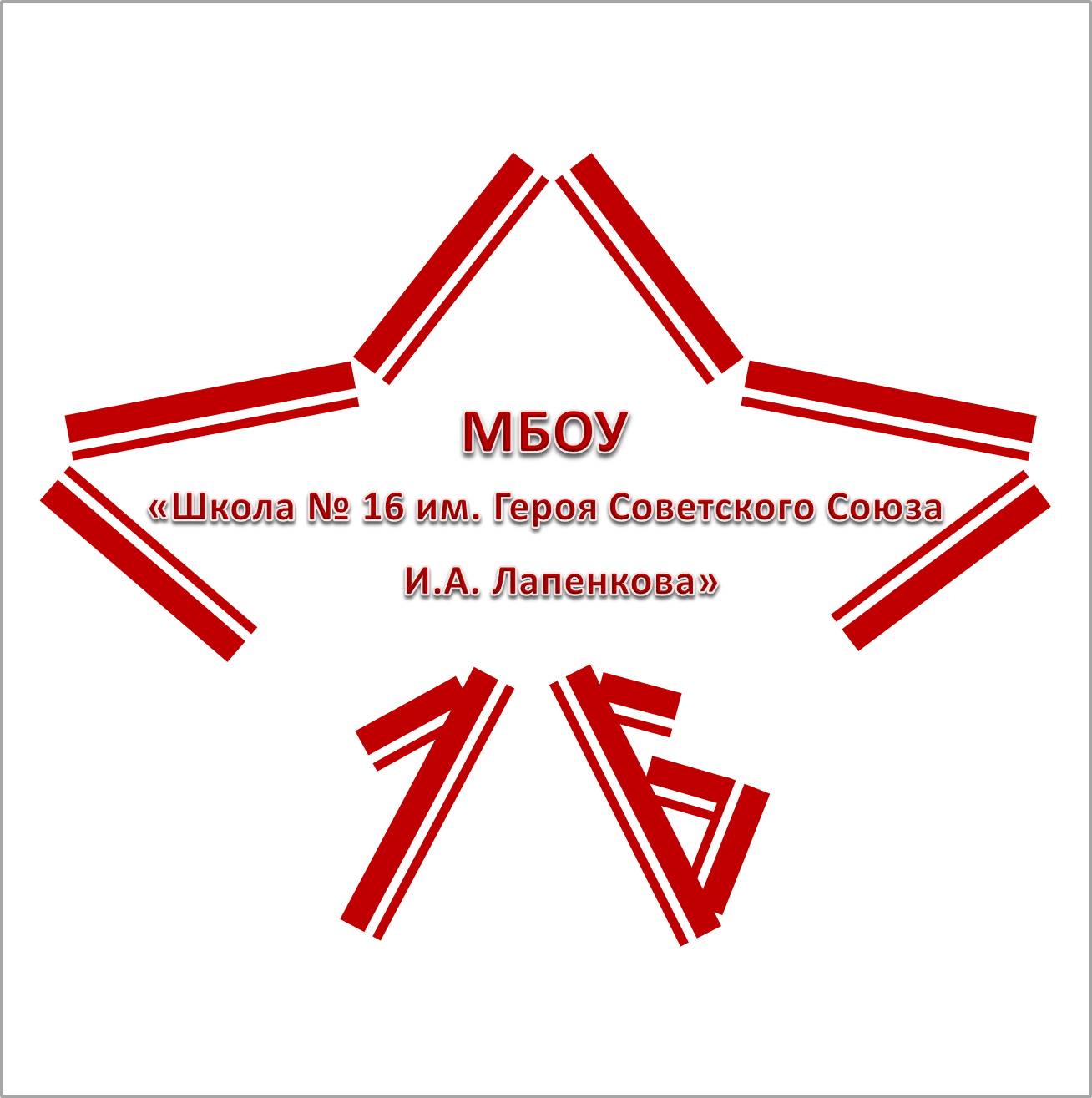 УПРАВЛЕНИЕ ВНУТРИШКОЛЬНЫМ РАЗВИТИЕМ В УСЛОВИЯХ ПОСТОЯННЫХ ИЗМЕНЕНИЙ
Чернова Н.Ю., директор МБОУ «Школа №16 
им. Героя Советского Союза И.А. Лапенкова», г.Ачинск
ШКОЛАГЕРОЯ.РФ
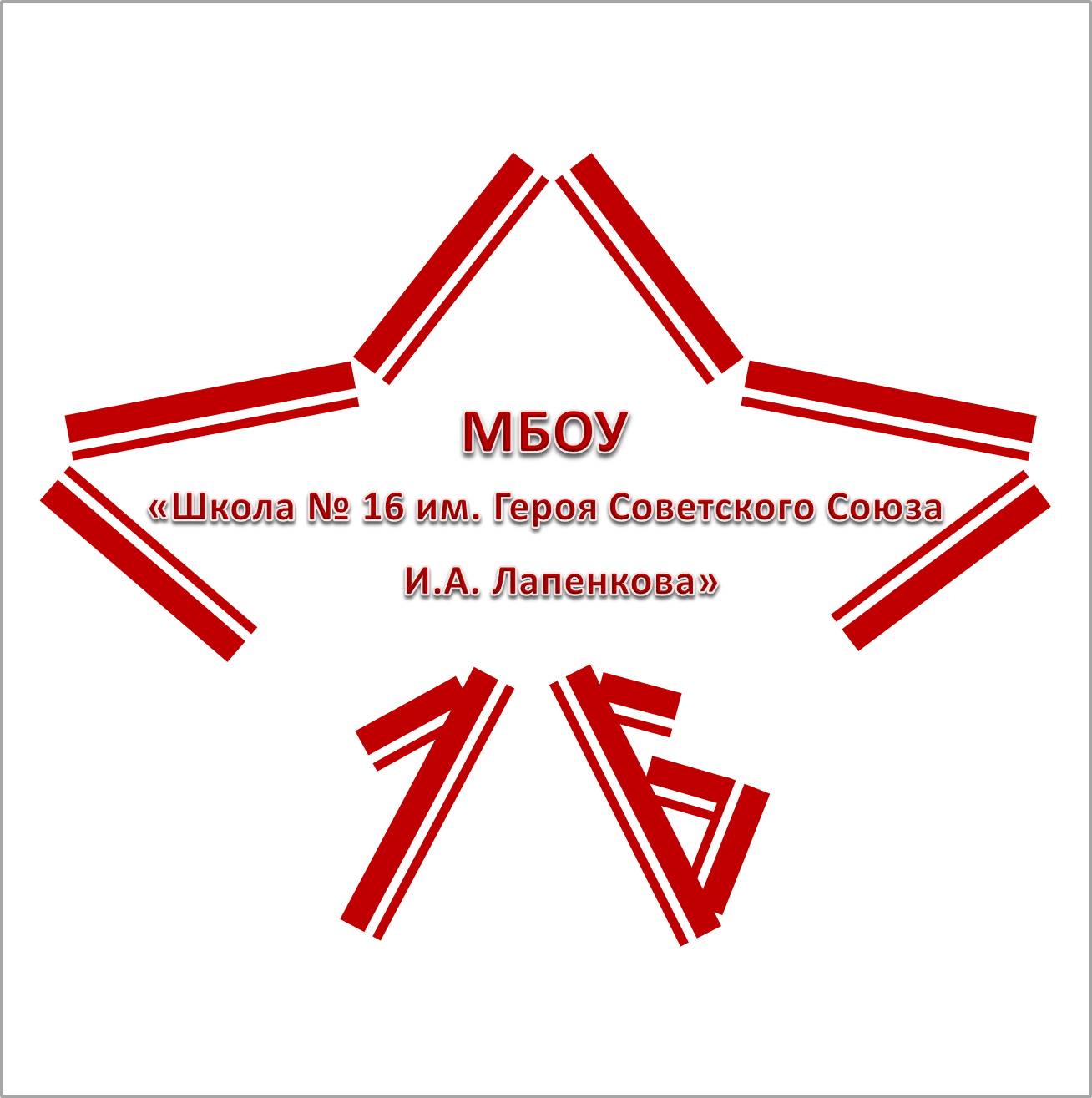 Почему надо говорить о программе воспитания в школе?
ПРОБЛЕМЫ
Использование устоявшихся, «закоренелых» форм и содержания воспитания; 
Отсутствие взаимодействия, координации между участниками процесса воспитания. 
Доминирование количественных оценок результатов воспитания. 
Отсутствие в системе повышения квалификации проблематики воспитания, 
Формальная «мероприятийная» сторона воспитания. 
Отсутствие преемственности в воспитательной работе в школе между начальной, основной и старшей школой.
ШКОЛАГЕРОЯ.РФ
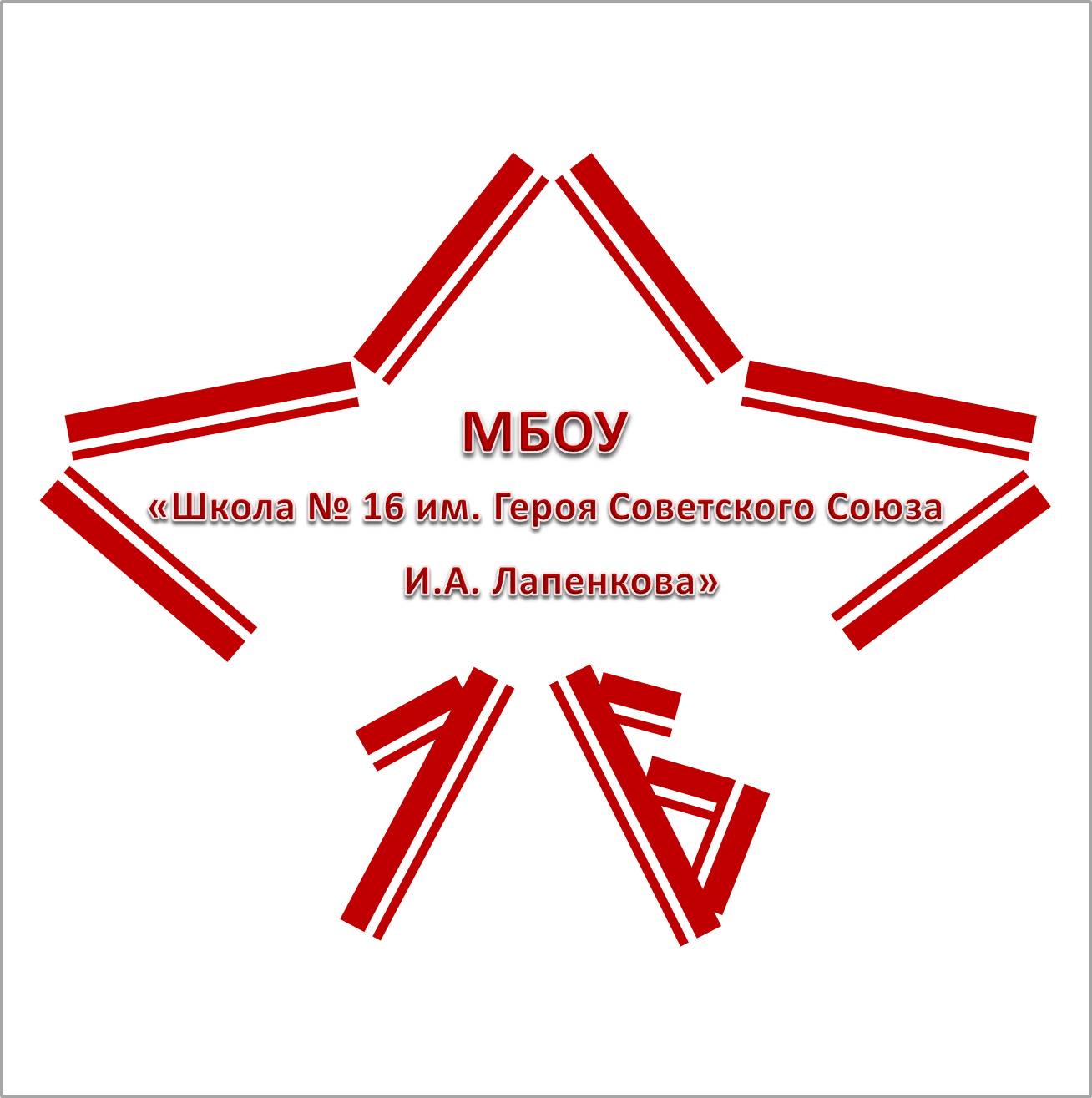 ЕДИНАЯ СТРАНА – ЕДИНАЯ ЦЕЛЬ
Одна школа – одна программа
Всеобъемлющая идея, 
специфика воспитательной работы
КЛЮЧЕВОЕ ДЕЛО
Что дает работа над программой воспитания коллективу школы?
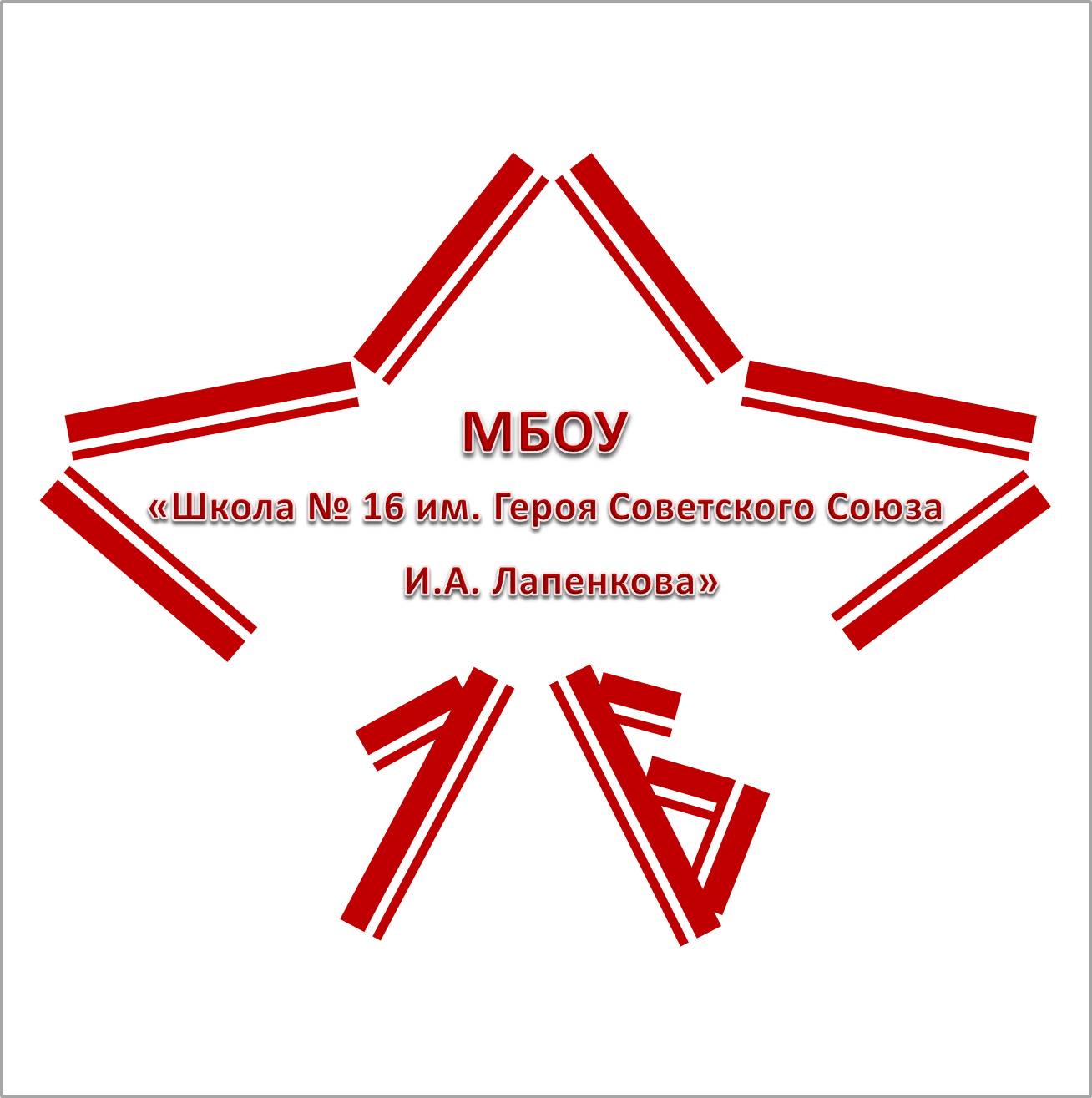 ПРЕИМУЩЕСТВА
1. В чем особенность воспитательной работы в нашей школе?
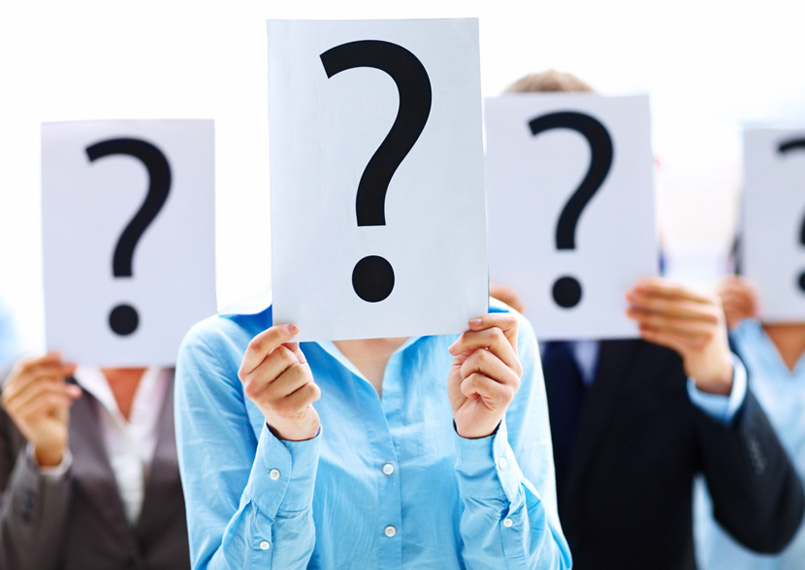 2. Где начинается и заканчивается воспитательная работа?
3. Кто, как, зачем вовлечены в воспитательную работу?
ШКОЛАГЕРОЯ.РФ
ШКОЛАГЕРОЯ.РФ
1. Практика 
военно-патриотического воспитания
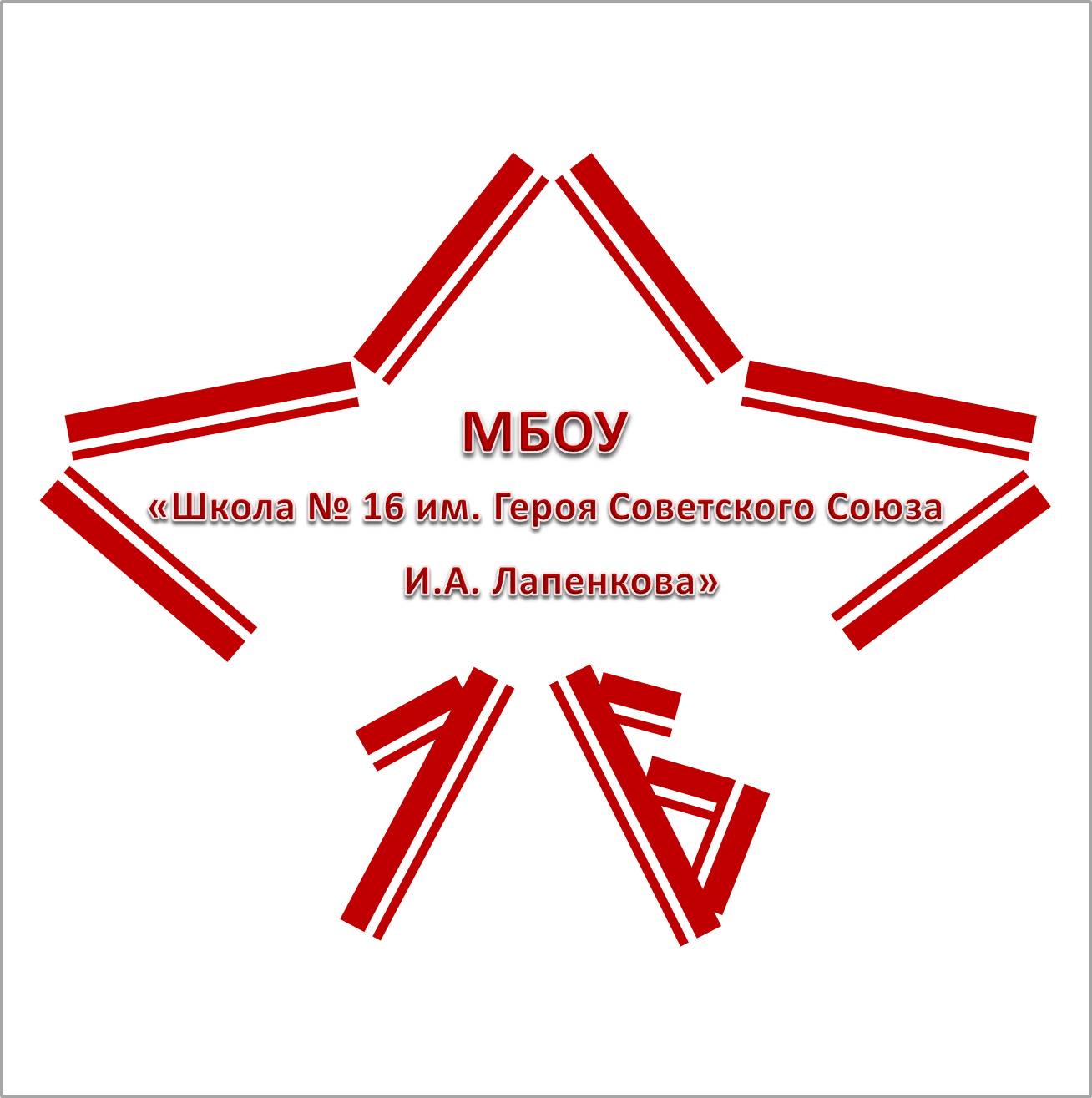 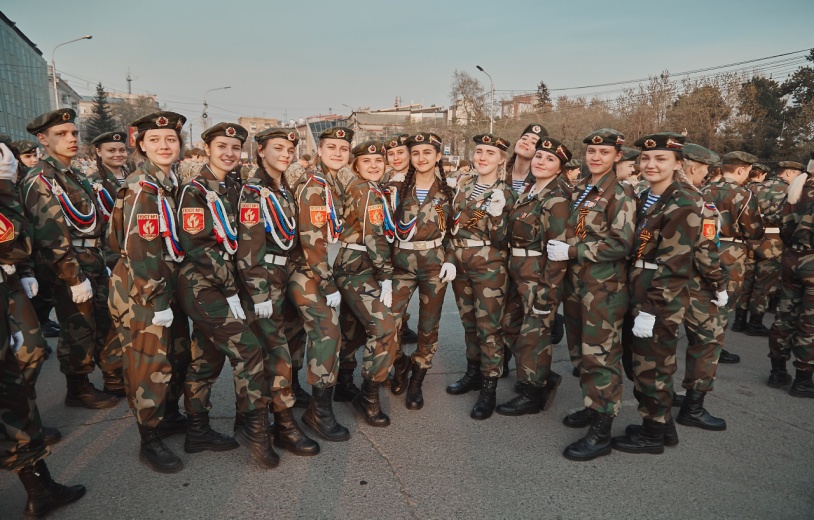 «БРЕНД» ШКОЛЫ
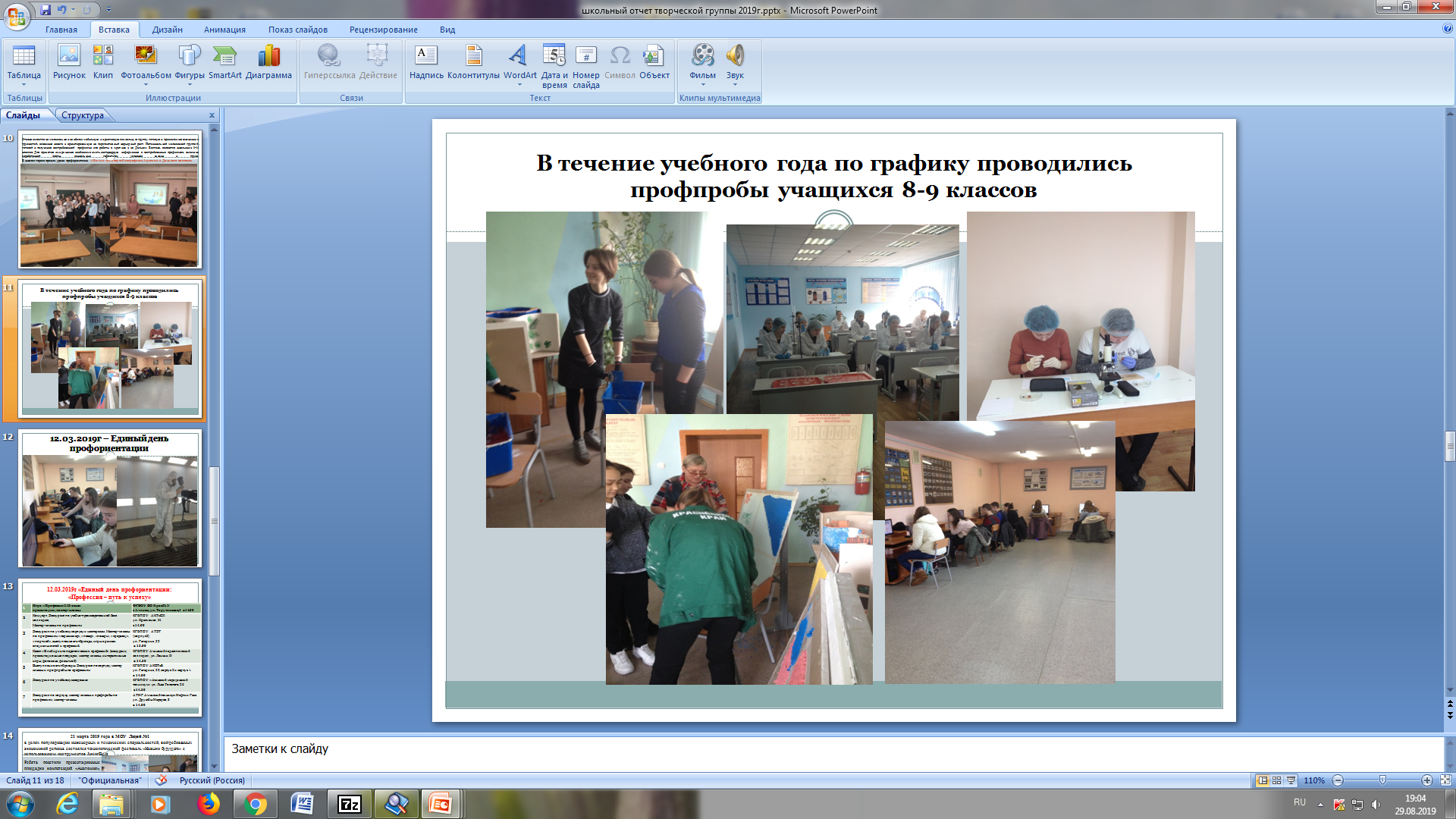 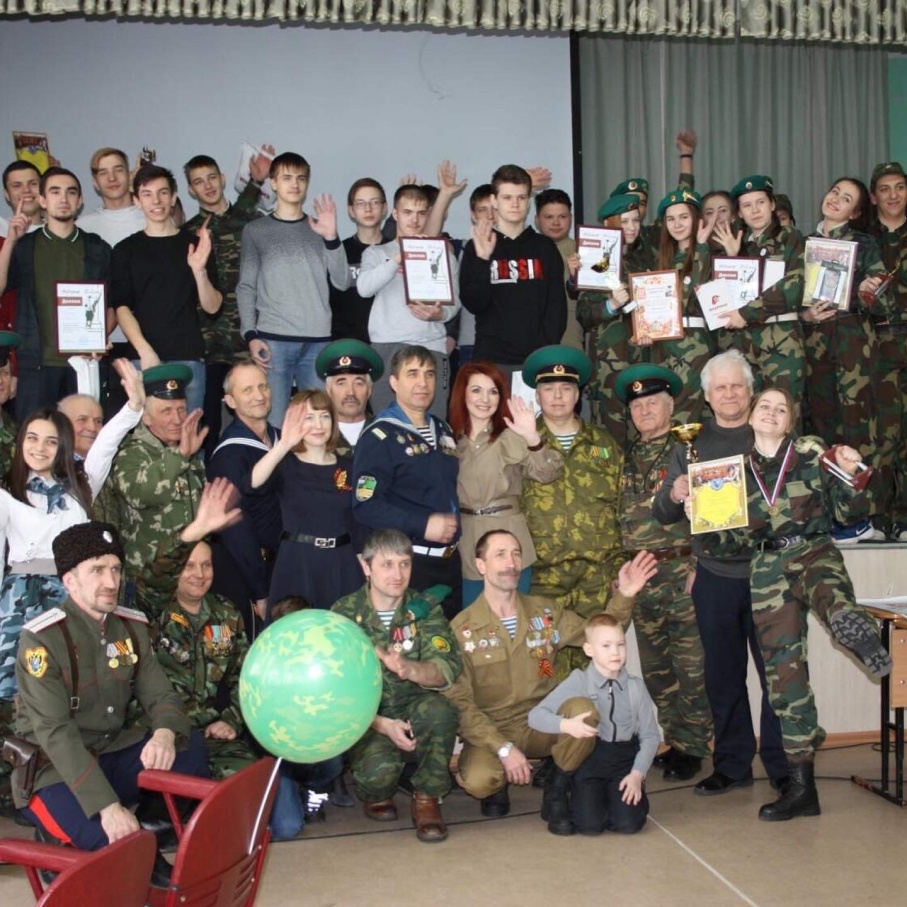 2. Практика  профориентационной работы
3. Социальное партнерство
ШКОЛАГЕРОЯ.РФ
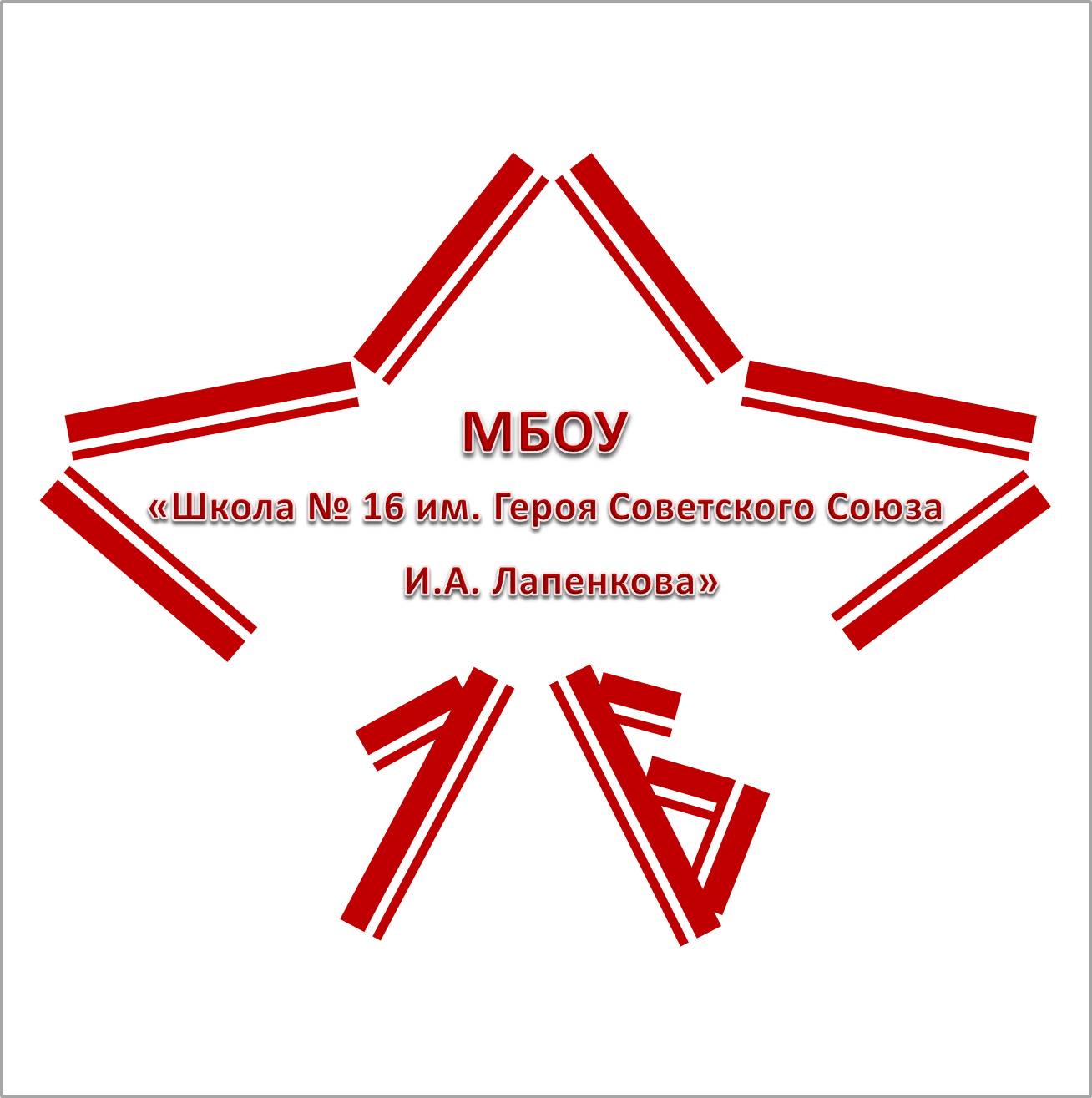 РЕЗУЛЬТАТЫ
Инфраструктурные, организационные , содержательные
Структурирование Первичного отделения РДШ: 

отряд «Пограничник»
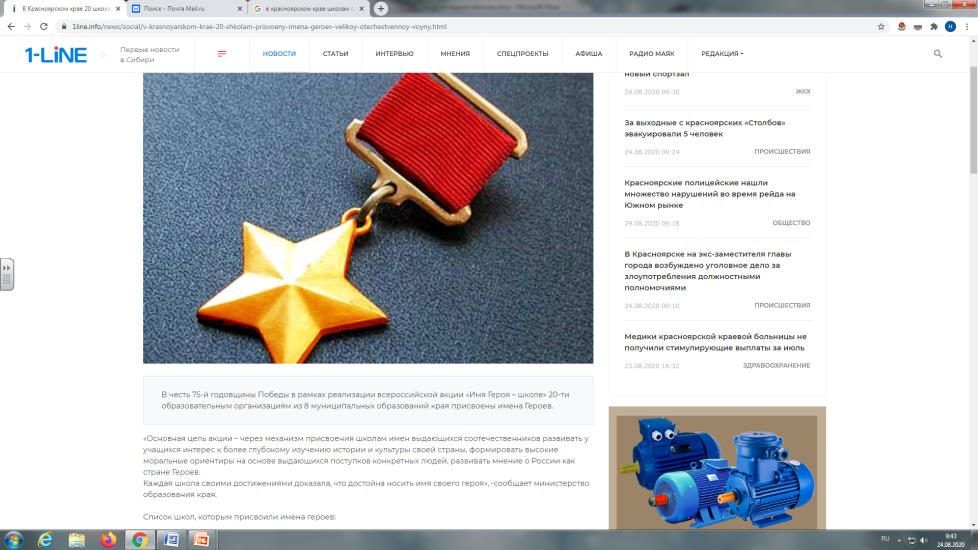 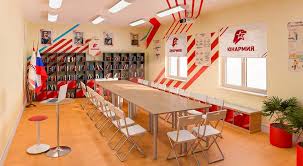 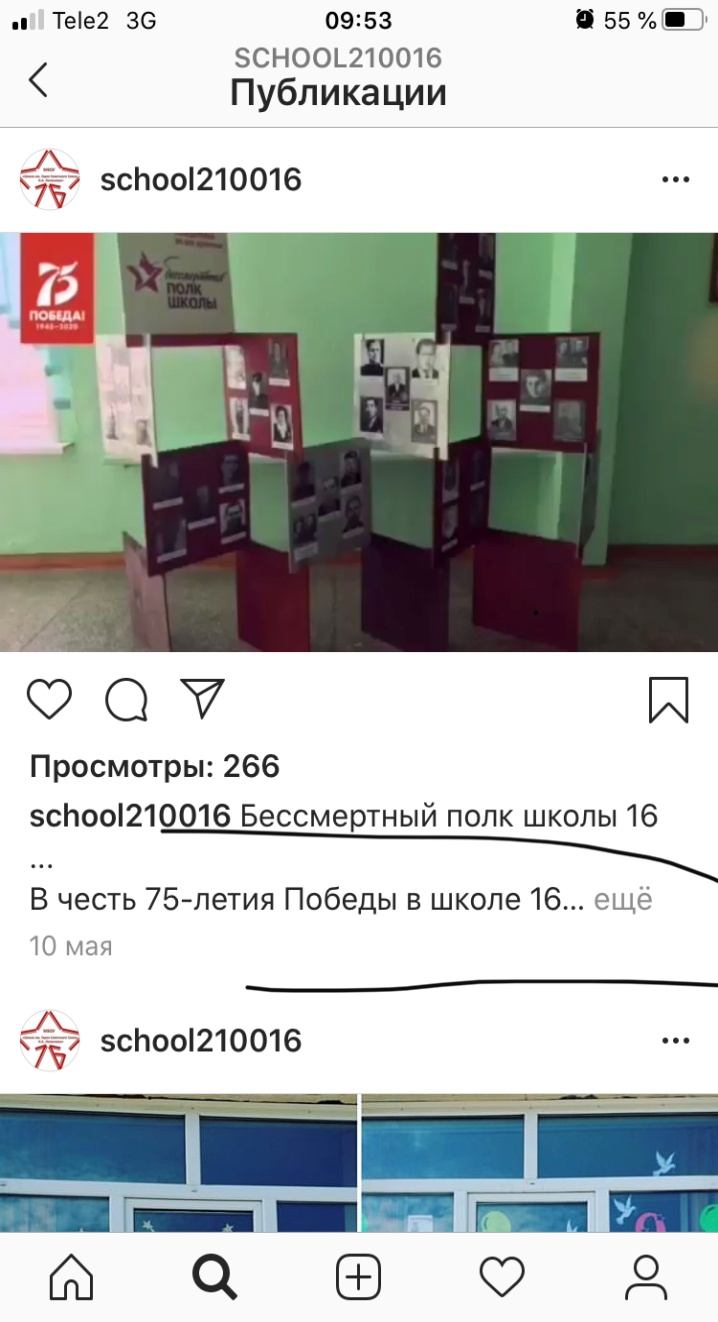 Дополнительные  общеразвивающие программы

«Школа отрядных запевал»
«Юный стрелок»
Практика военно-патриотического воспитания
ШКОЛАГЕРОЯ.РФ
РЕЗУЛЬТАТЫ
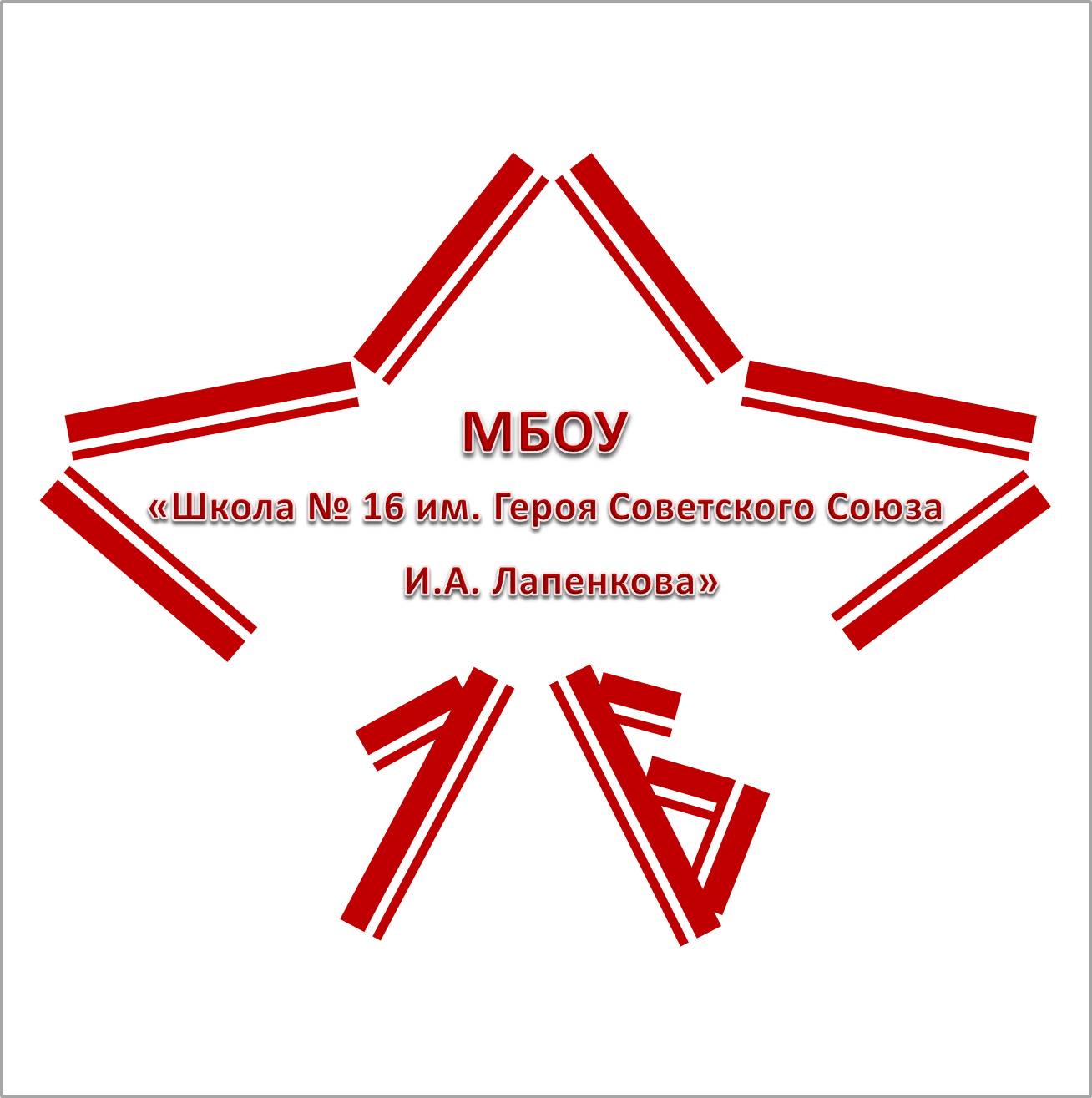 Инфраструктурные, организационные, содержательные
Площадка проекта «Билет в будущее» по 5 компетенциям
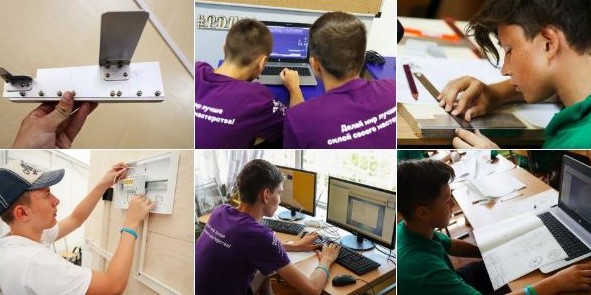 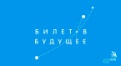 Движение Ворлдскиллс (юниоры)
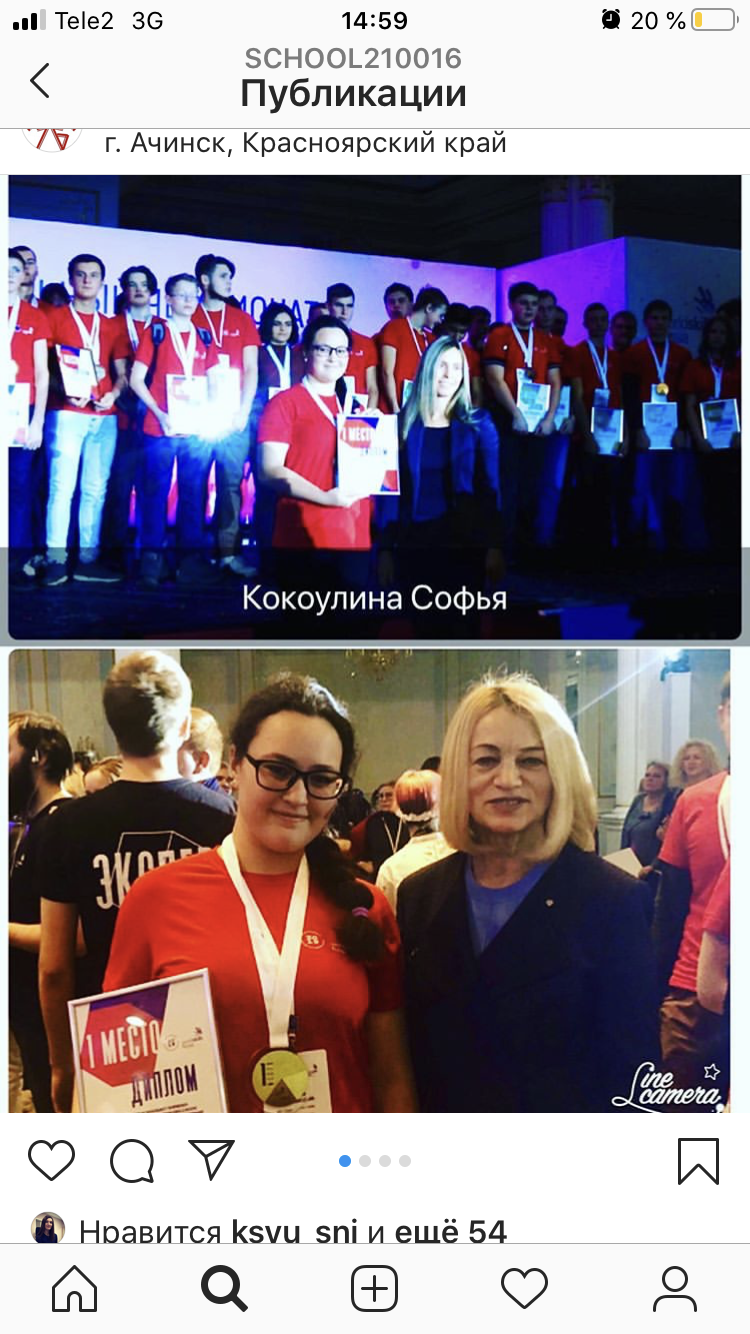 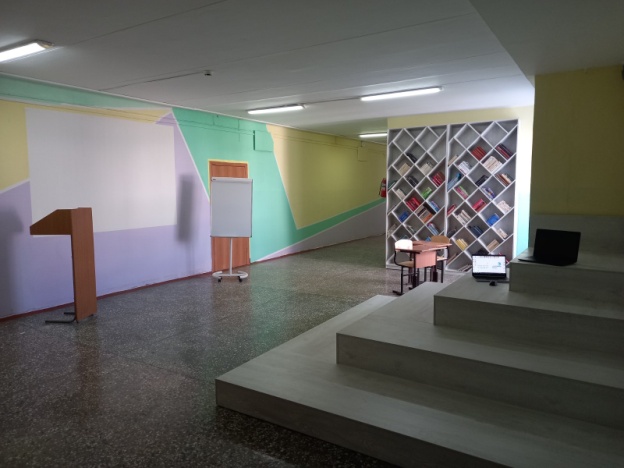 Структурирование Первичного отделения РДШ: отряд «Пума» (волонтеры)
Дополнительные  общеразвивающие программы
«Skills for future»
2. Практика  профориентационной работы
ШКОЛАГЕРОЯ.РФ
РЕЗУЛЬТАТЫ
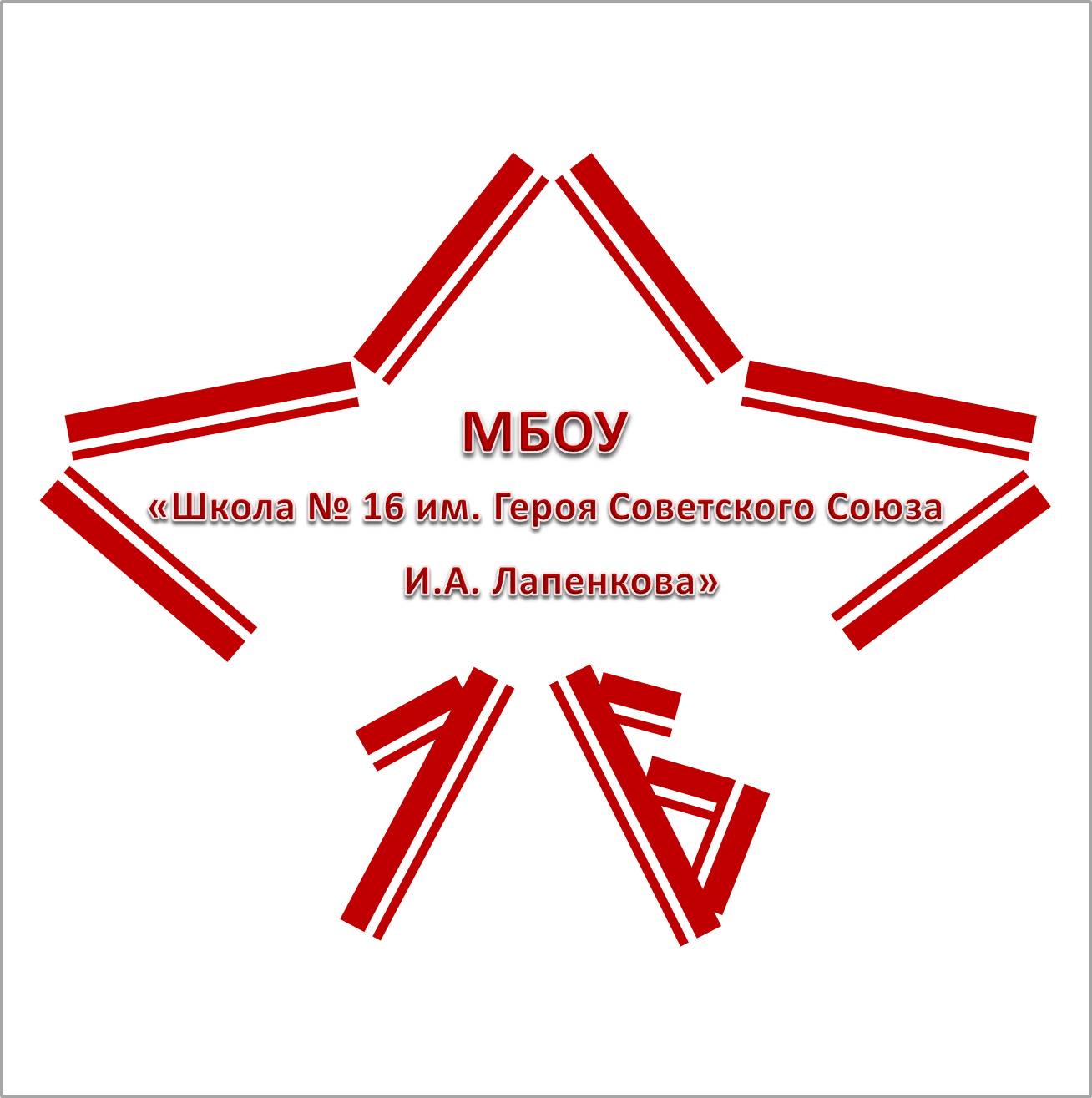 Инфраструктурные, организационные  содержательные
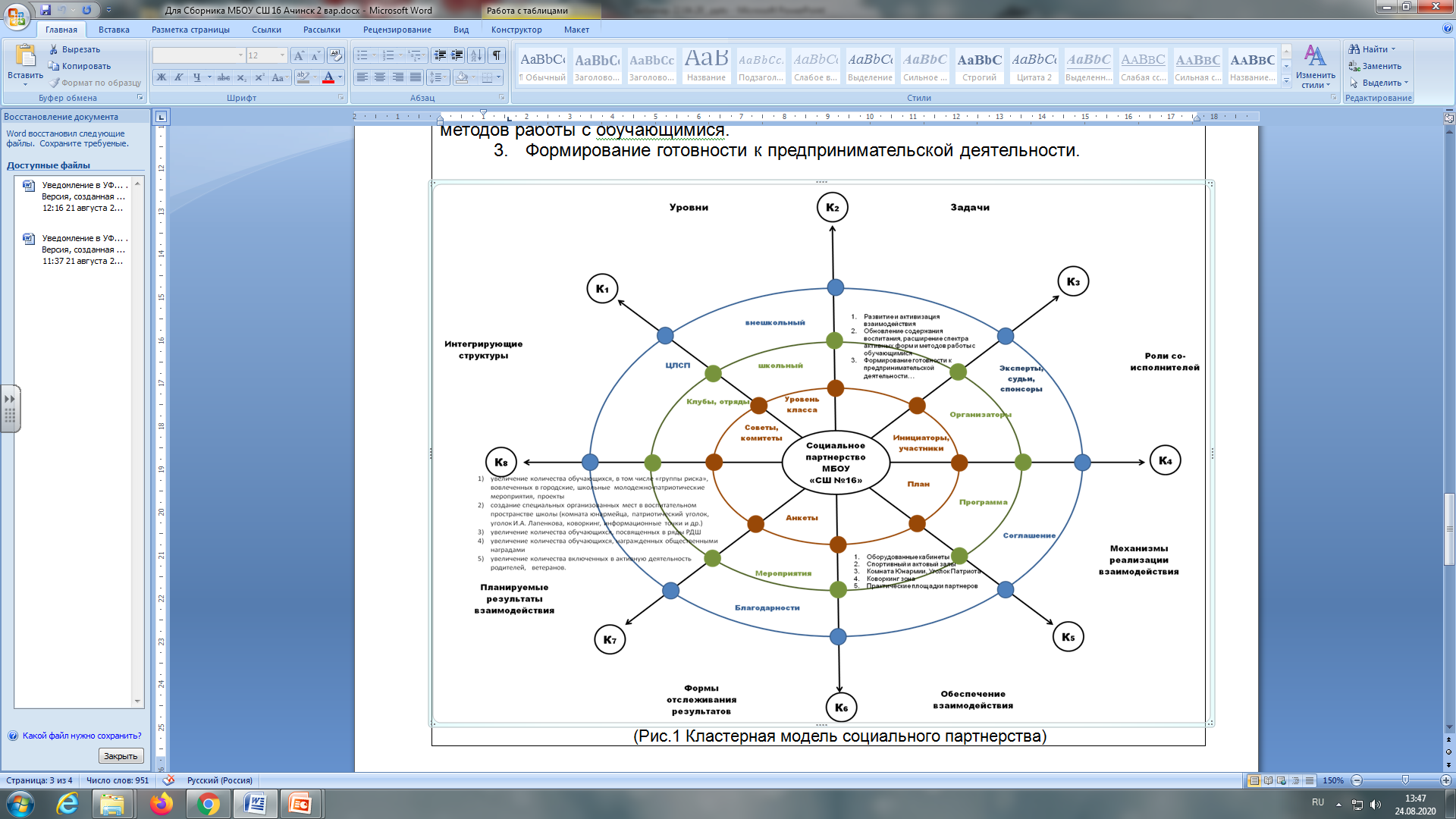 Социальное партнерство
ШКОЛАГЕРОЯ.РФ
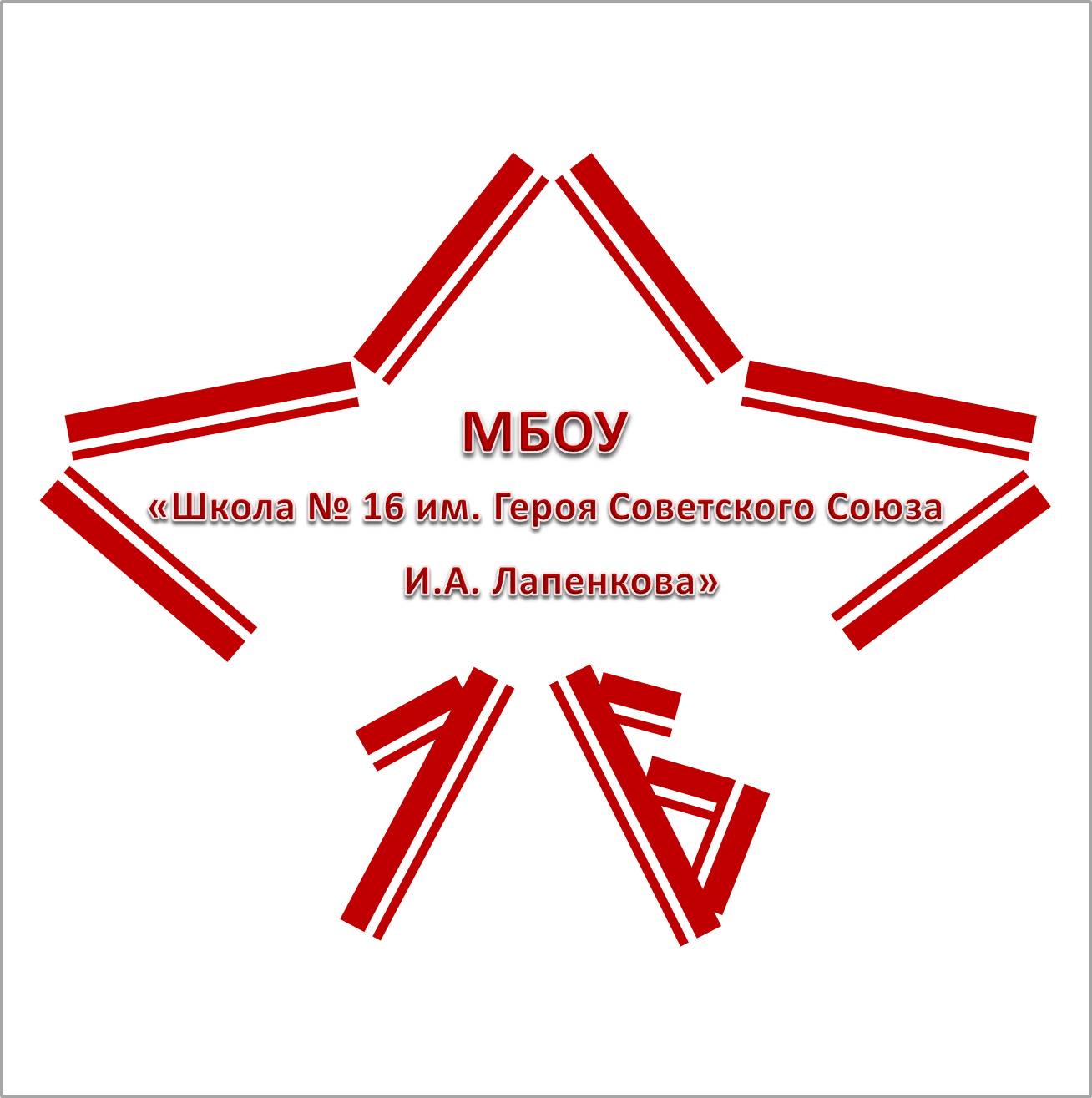 ПЕРСПЕКТИВЫ
Центр профессионального и личностного самоопределения
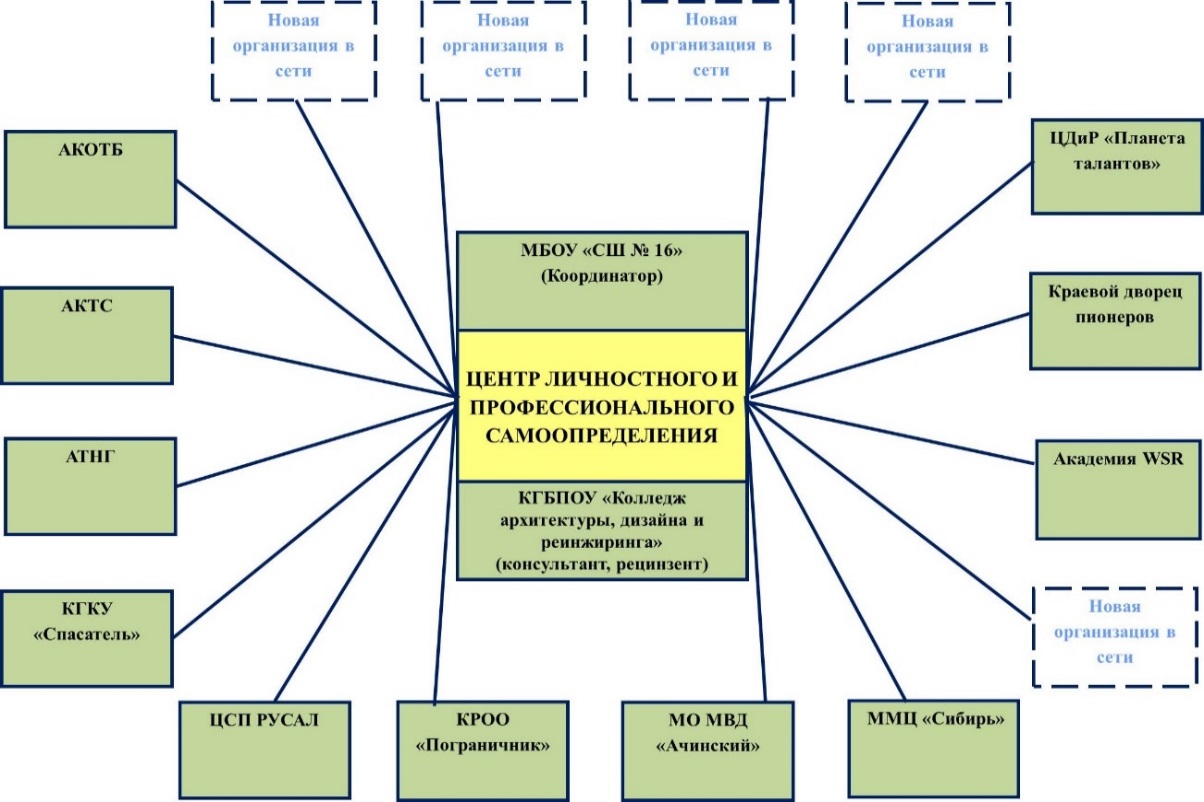 ШКОЛАГЕРОЯ.РФ
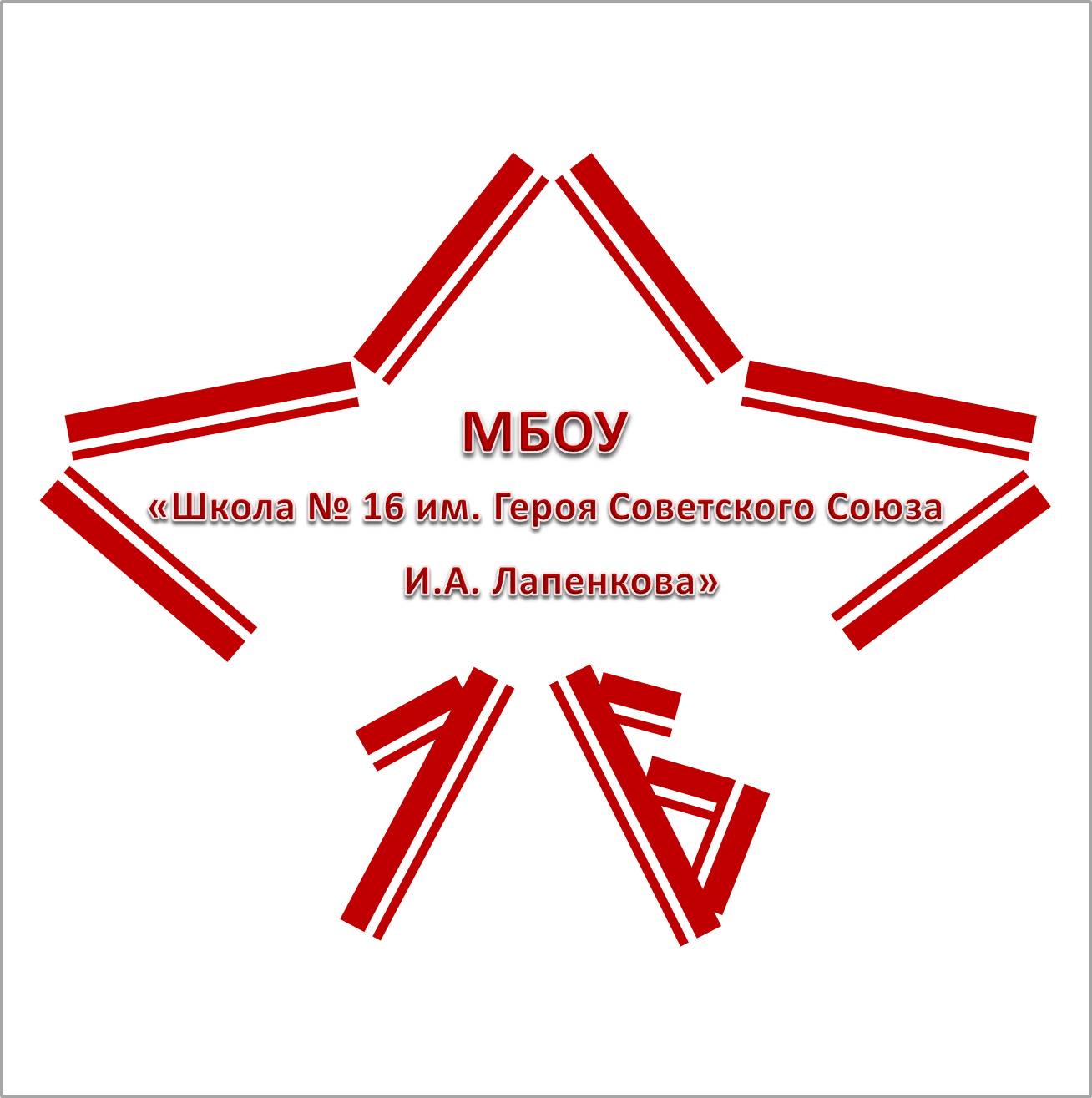 ПЕРСПЕКТИВЫ
Структура модульной дополнительной общеразвиваюшей программы
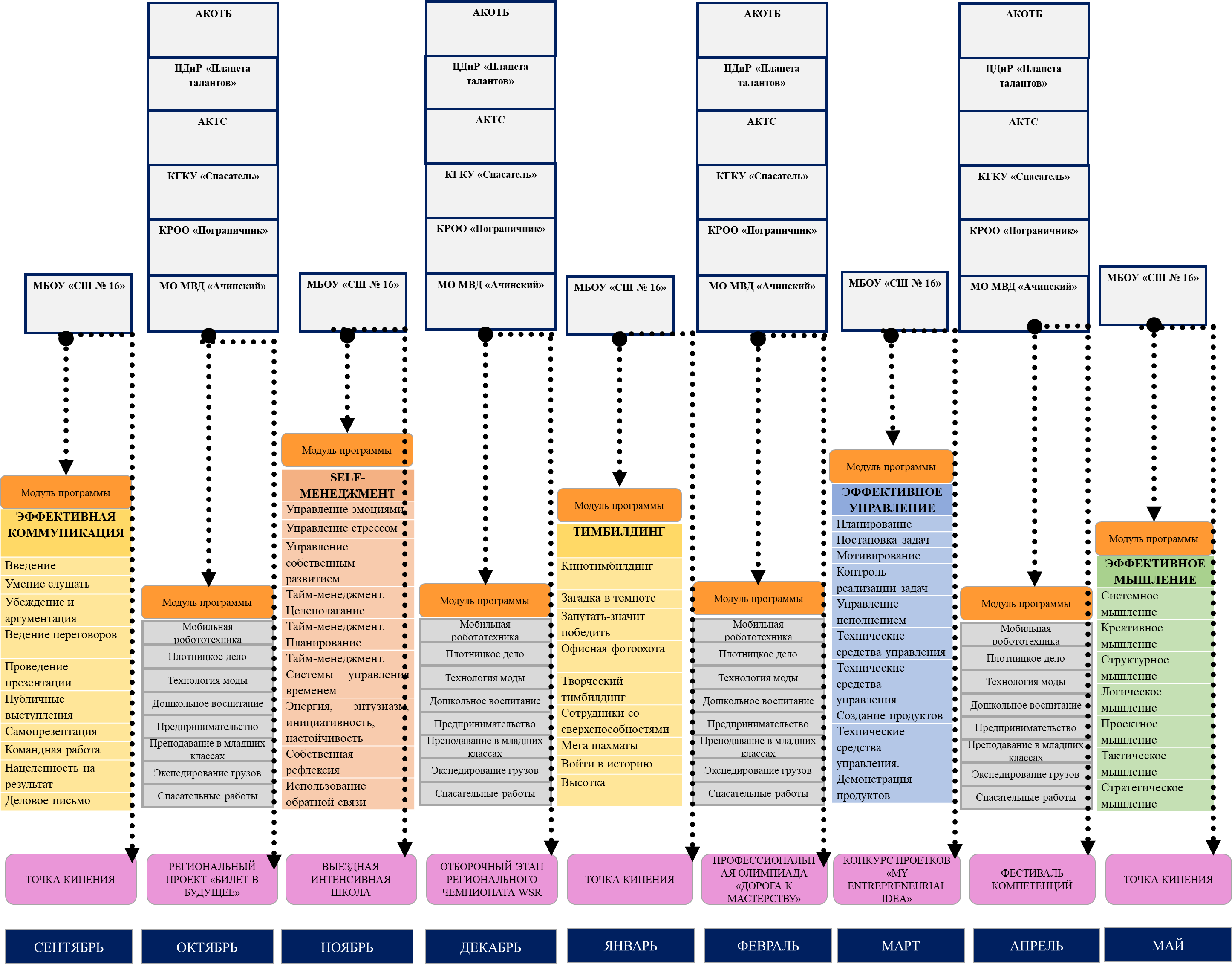 ШКОЛАГЕРОЯ.РФ
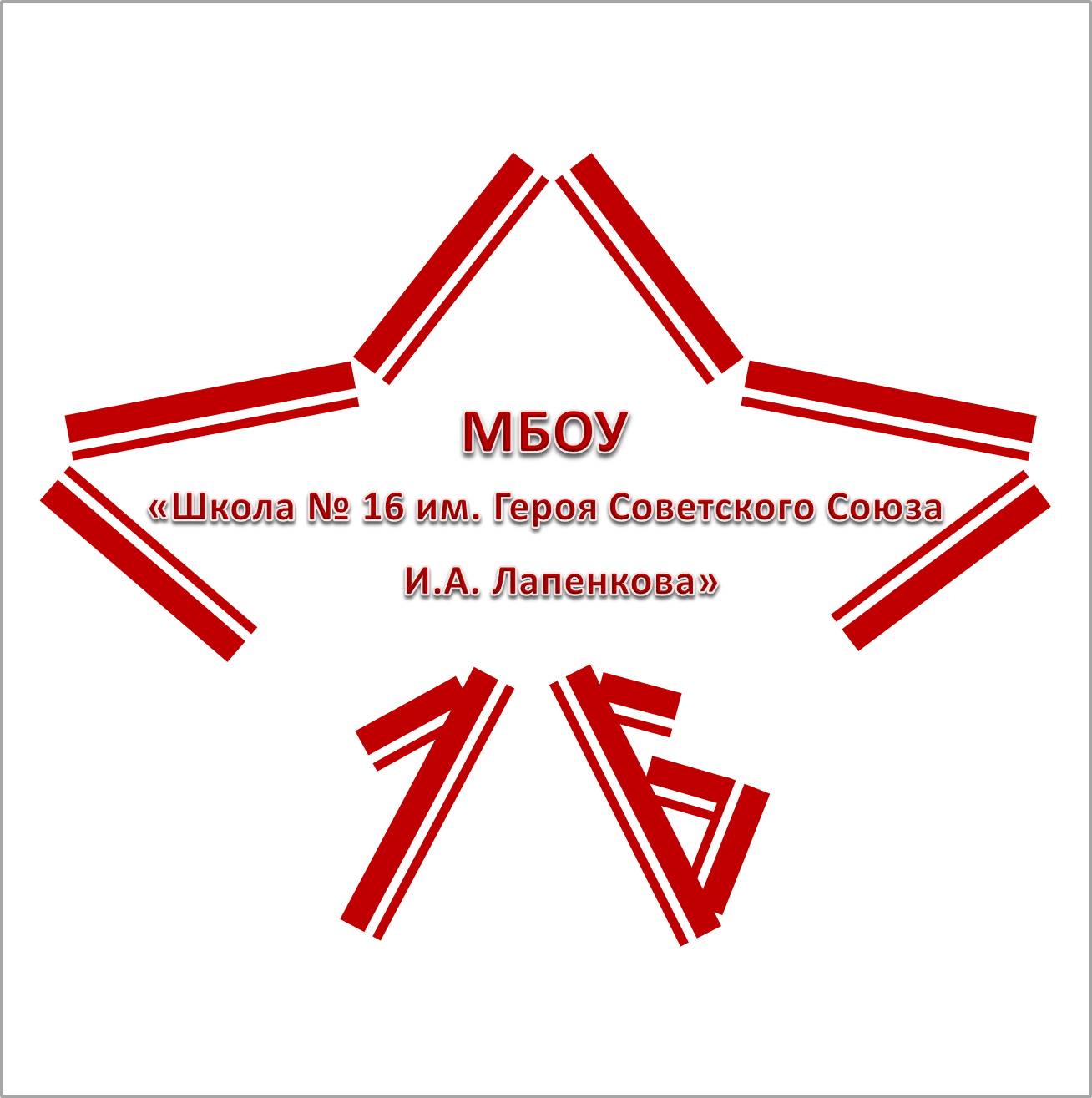 Спасибо за внимание